Богослов’я 1
Інститут християнських лідерів
Професор Сергій Перевишко
Серпень 2019 6.2
Створення всесвіту: питання, пов’язані з творінням
Чи не відкидає віра у творіння природних законів природи?
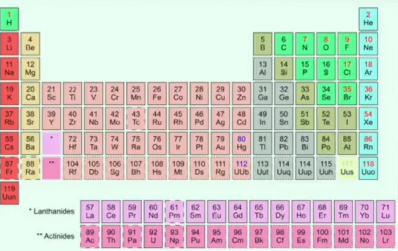 Створення всесвіту: питання, пов’язані з творінням
Чи не відкидає віра у творіння природних законів природи?
Закон життя (біогенез)
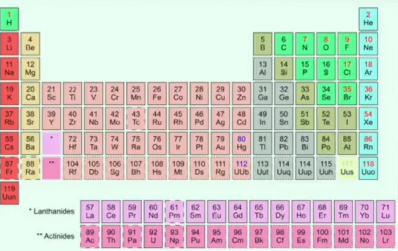 Створення всесвіту: питання, пов’язані з творінням
Чи не відкидає віра у творіння природних законів природи?
Закон життя (біогенез)
Закони хімії
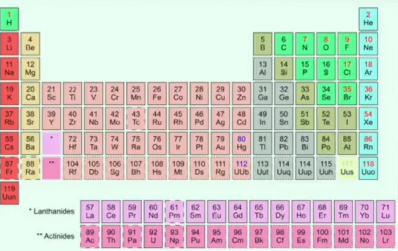 Створення всесвіту: питання, пов’язані з творінням
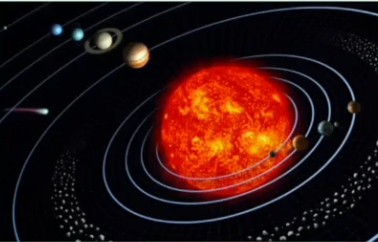 Закони руху планет
Створення всесвіту: питання, пов’язані з творінням
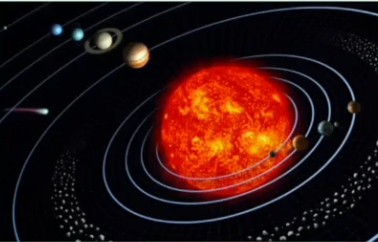 Закони руху планет
Закони фізики
Створення всесвіту: питання, пов’язані з творінням
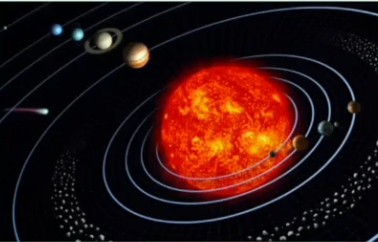 Закони руху планет
Закони фізики
Універсальні константи
Створення всесвіту: питання, пов’язані з творінням
Антропний принцип
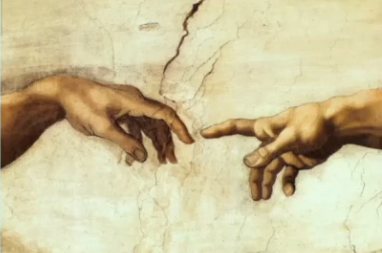 Створення всесвіту: питання, пов’язані з творінням
Антропний принцип
Закони математики
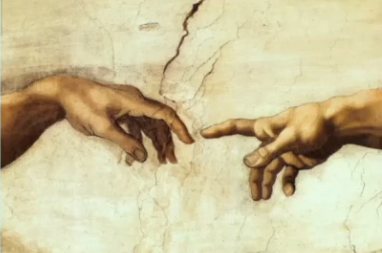 Створення всесвіту: питання, пов’язані з творінням
Антропний принцип
Закони математики
Закони логіки
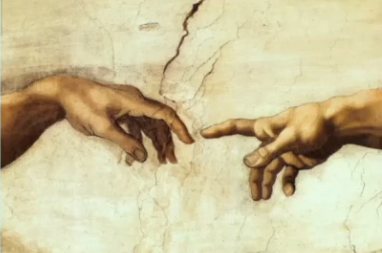 Створення всесвіту: питання, пов’язані з творінням
Антропний принцип
Закони математики
Закони логіки
Незмінність природи
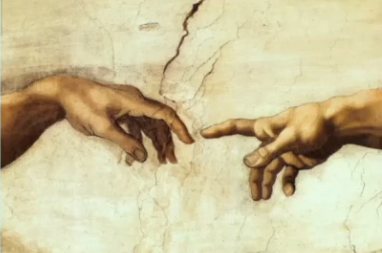 Створення всесвіту: питання, пов’язані з творінням
Антропний принцип
Закони математики
Закони логіки
Незмінність природи
Висновки
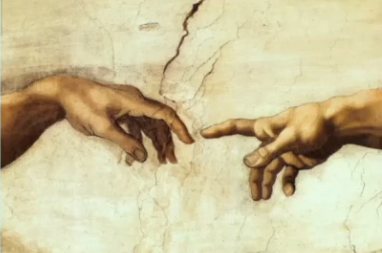